Regional to Engineering Scale
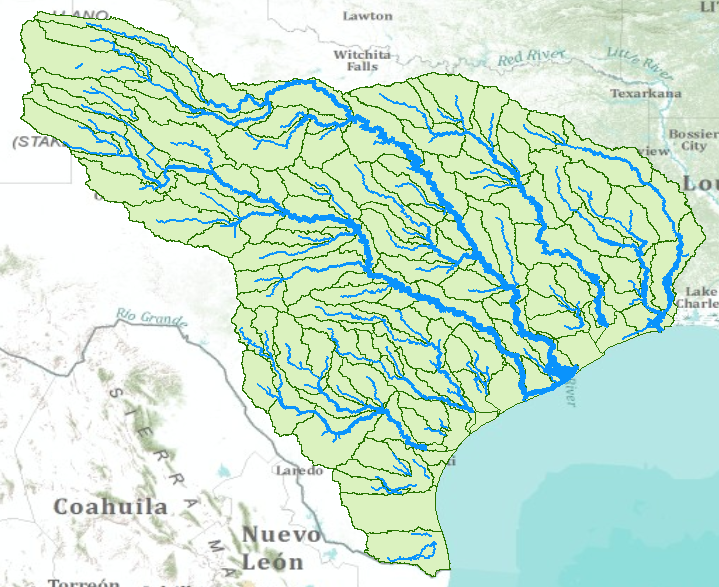 HUC8
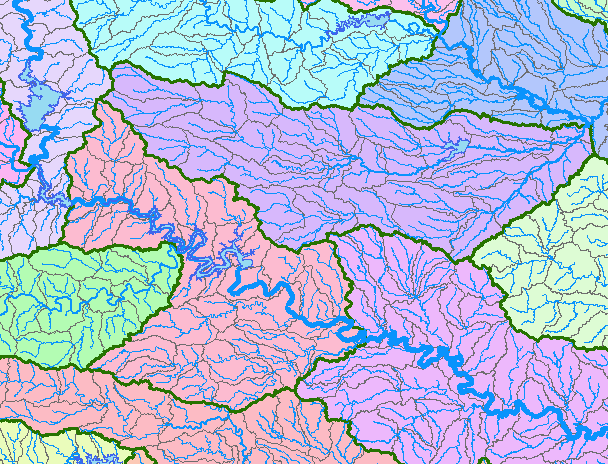 HUC12
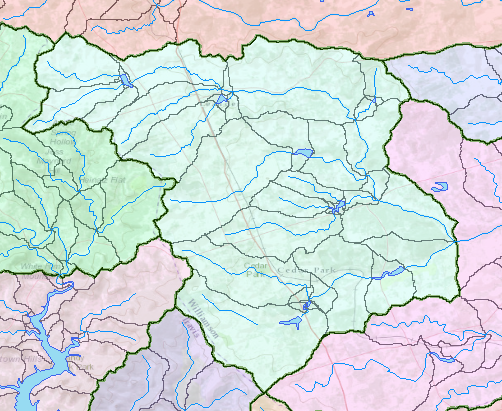 Catchment
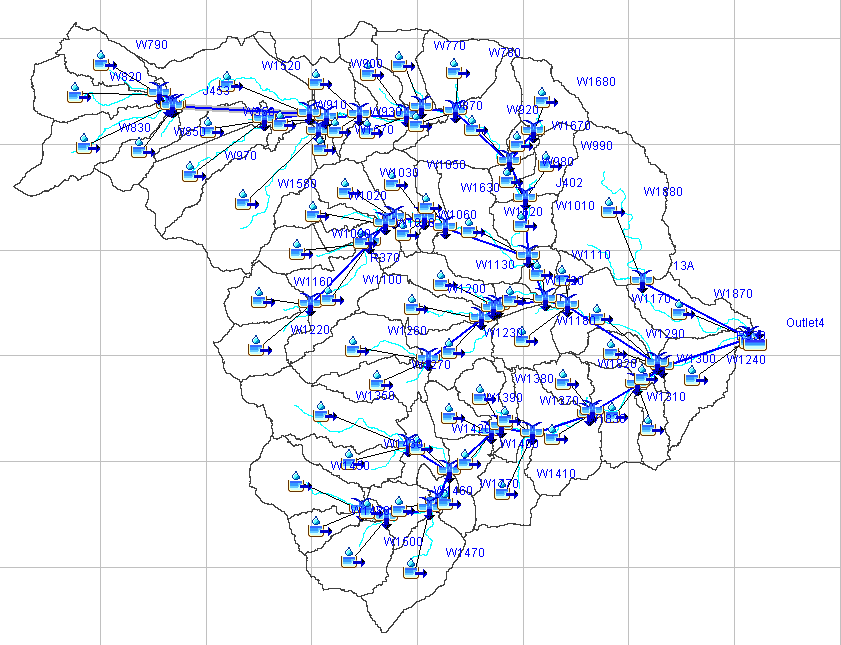 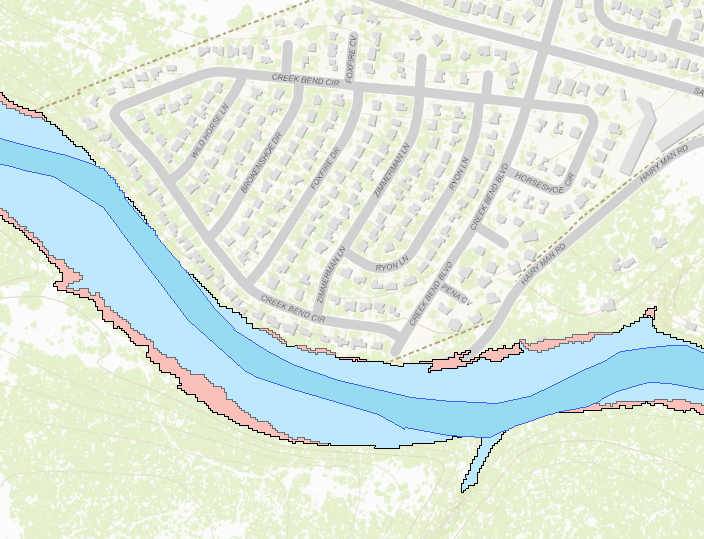 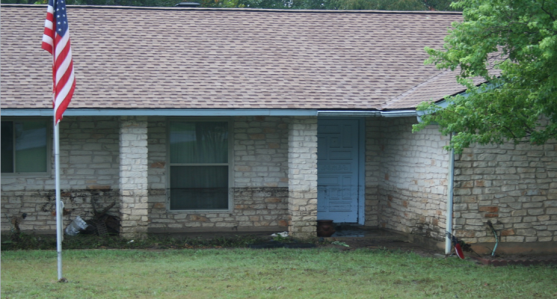 Personal – a flooded home
Engineering Hydrology
Engineering Hydraulics
Tropical Storm Hermine in Texas Sept 7-8, 2010
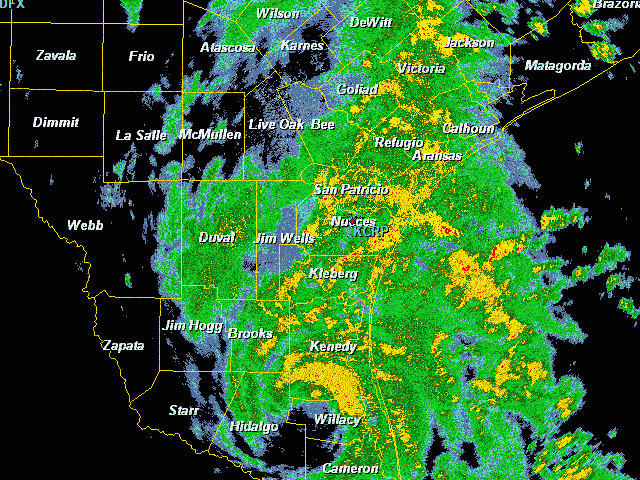 HUC-12 Subwatershed 120702050401 Upper Brushy Creek
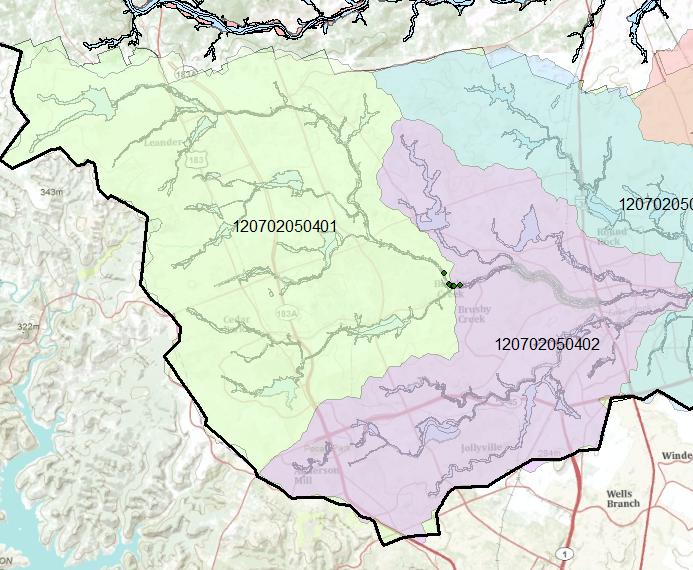 Hermine Flooding
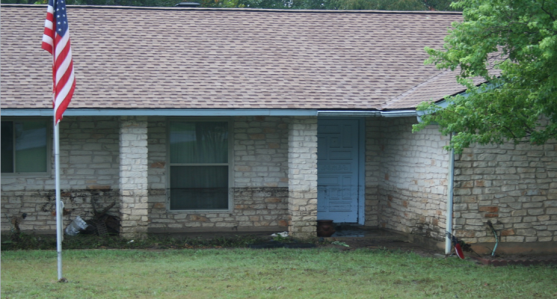 Flood Control Dams
Flood Control Dam
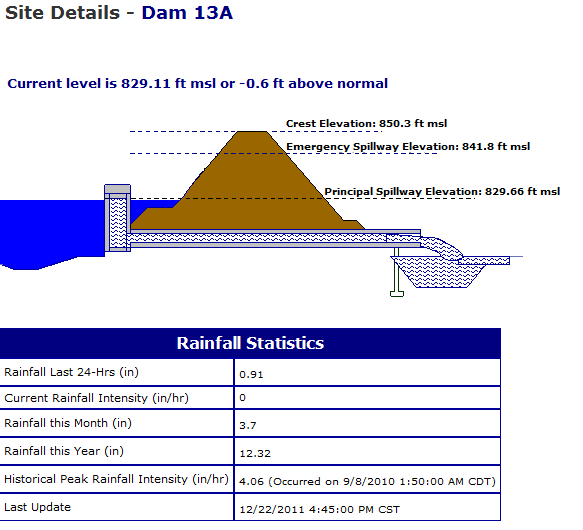 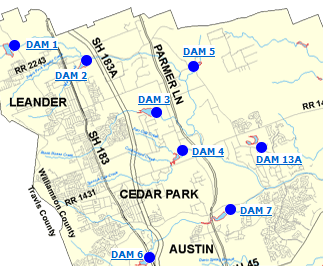 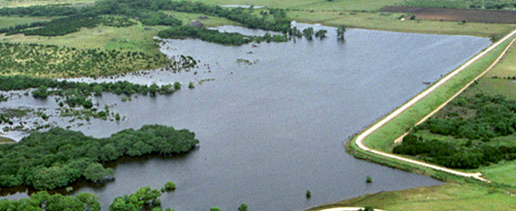 GIS Hydrology Analysis (HEC-GeoHMS)using 10ft DEM derived from LIDAR
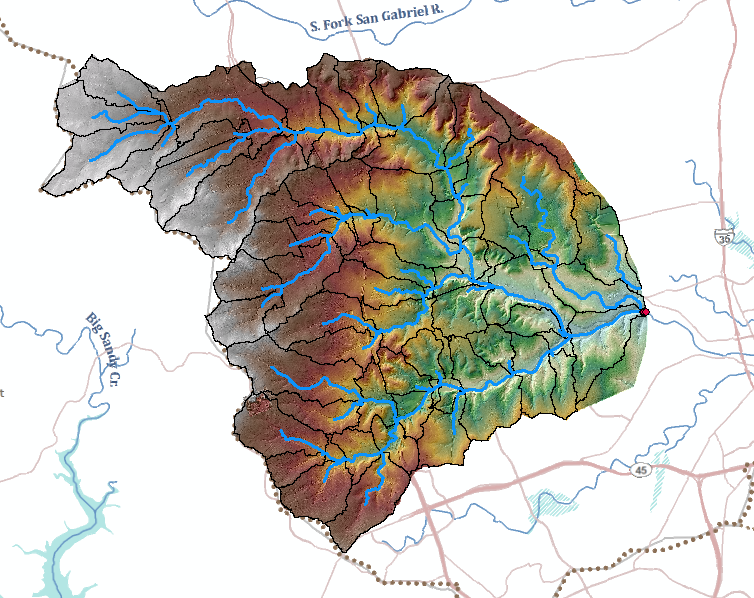 Engineering Hydraulics
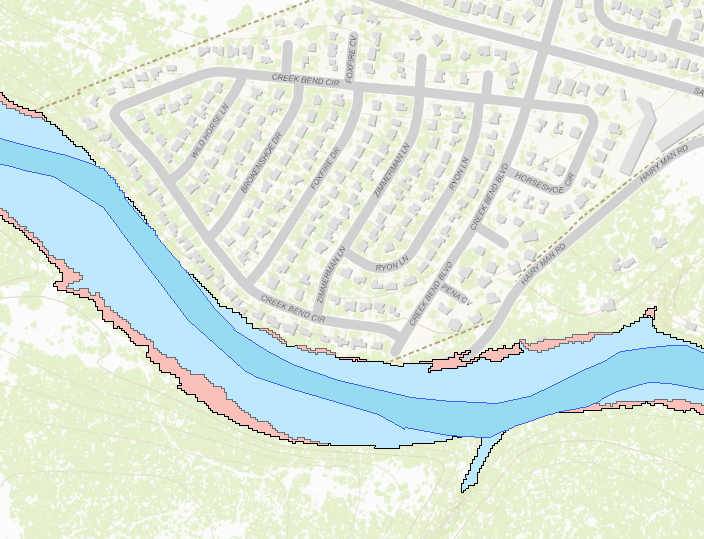 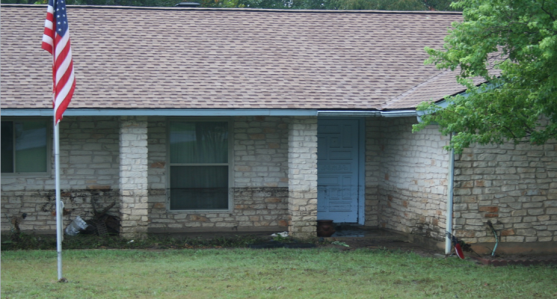 Personal – a flooded home
Reaches and Rivers in Brushy Creek
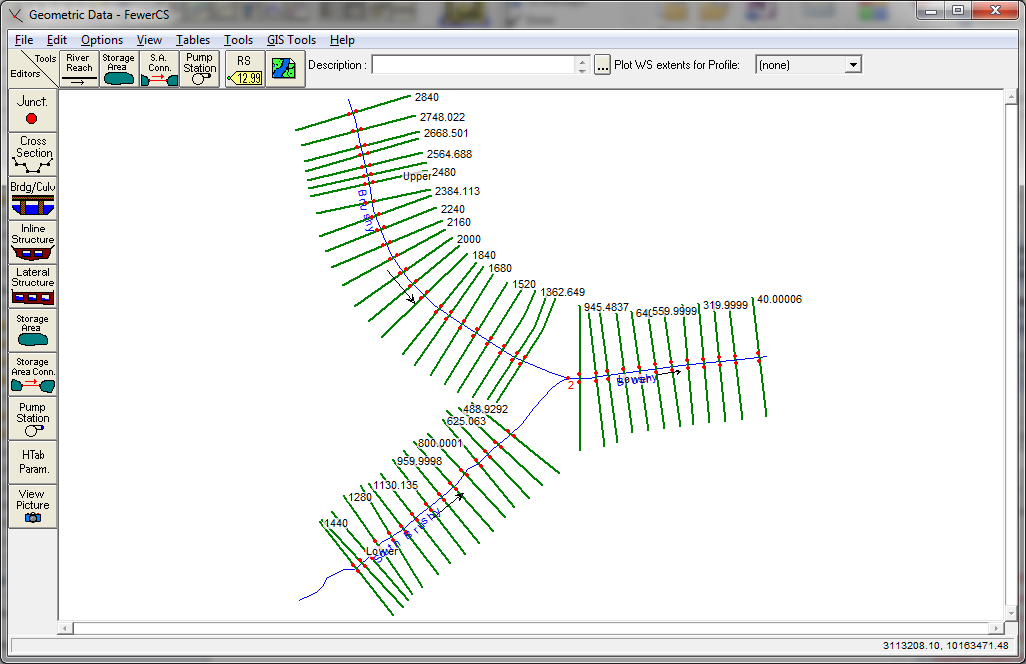 Upper Brushy
Lower Brushy
South Brushy
HEC-RAS Flood Elevation Model
using 1 ft DEM derived from LIDAR
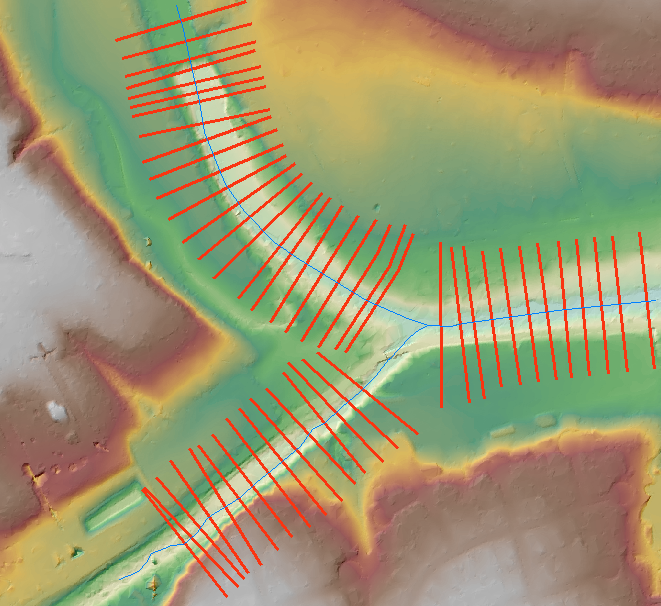 Cross-Sections for HEC-RAS model
Steady Flow Solution
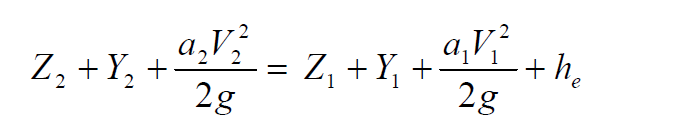 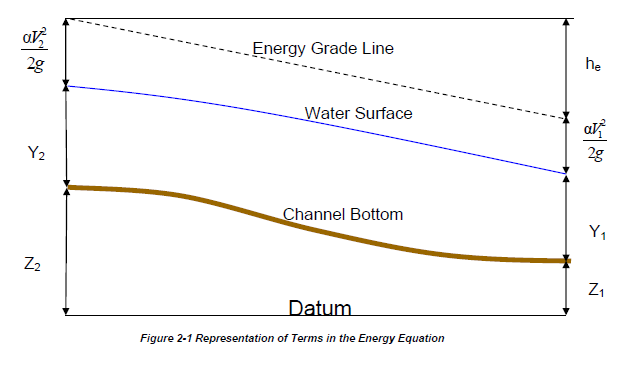 One-Dimensional Flow Computations
Cross-section
Channel centerline
and banklines
Right Overbank
Left Overbank
Flow Conveyance, K
Left Overbank
Channel
Right Overbank
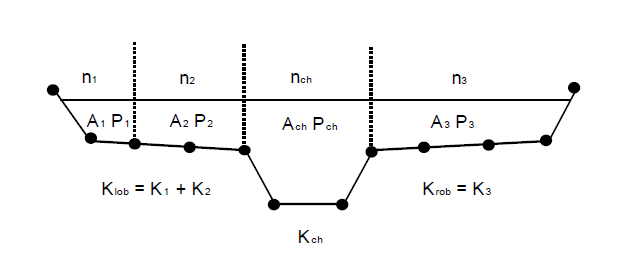 Reach Lengths
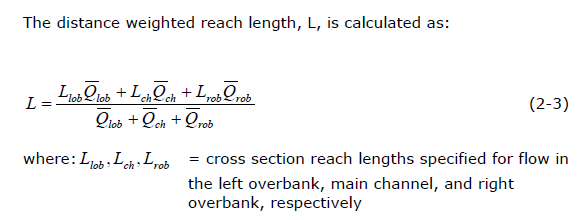 (1)
Floodplain
Lch
Rob
Lob
Floodplain
(2)
Left to Right looking downstream
Solving Steady Flow Equations
Q is known throughout reach
All conditions at (1) are known, Q is known
Select h2 
compute Y2, V2, K2, Sf, he
Using energy equation (A), compute h2 
Compare new h2 with the value assumed in Step 2, and repeat until convergence occurs
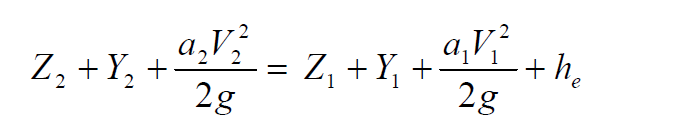 (A)
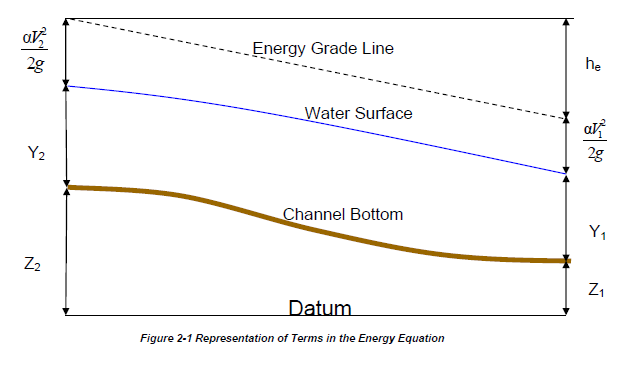 h2
h1
(2)
(1)
Flow Computations
Reach 3
Reach 2
Start at the downstream end (for subcritical flow)
Treat each reach separately
Compute h upstream, one cross-section at a time
Use computed h values to delineate the floodplain
Reach 1
HEC-RAS Flood Water Surface Elevation Model
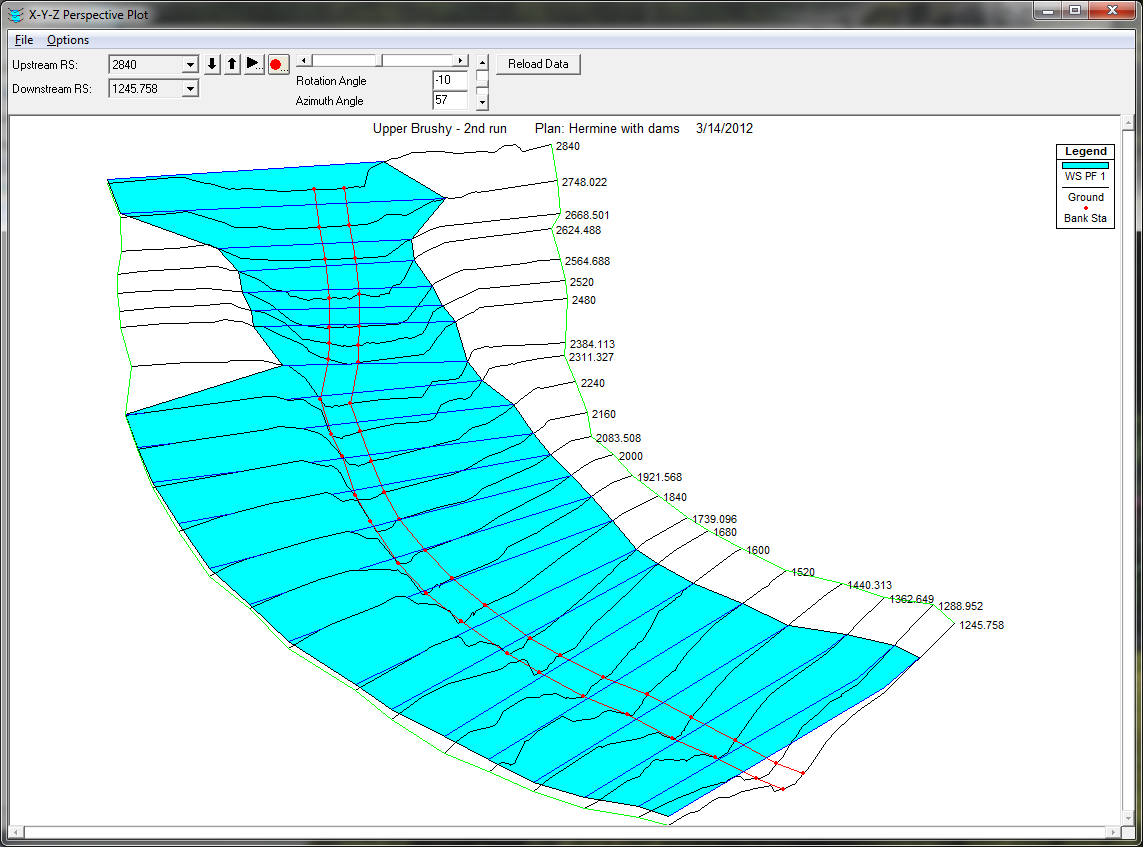 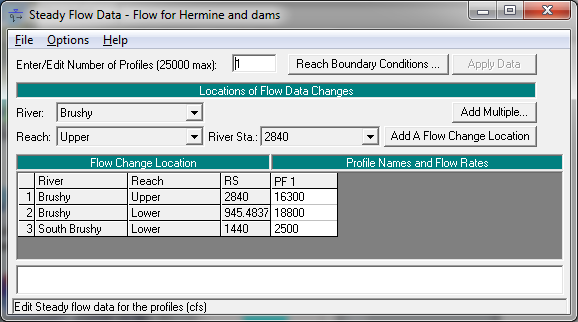 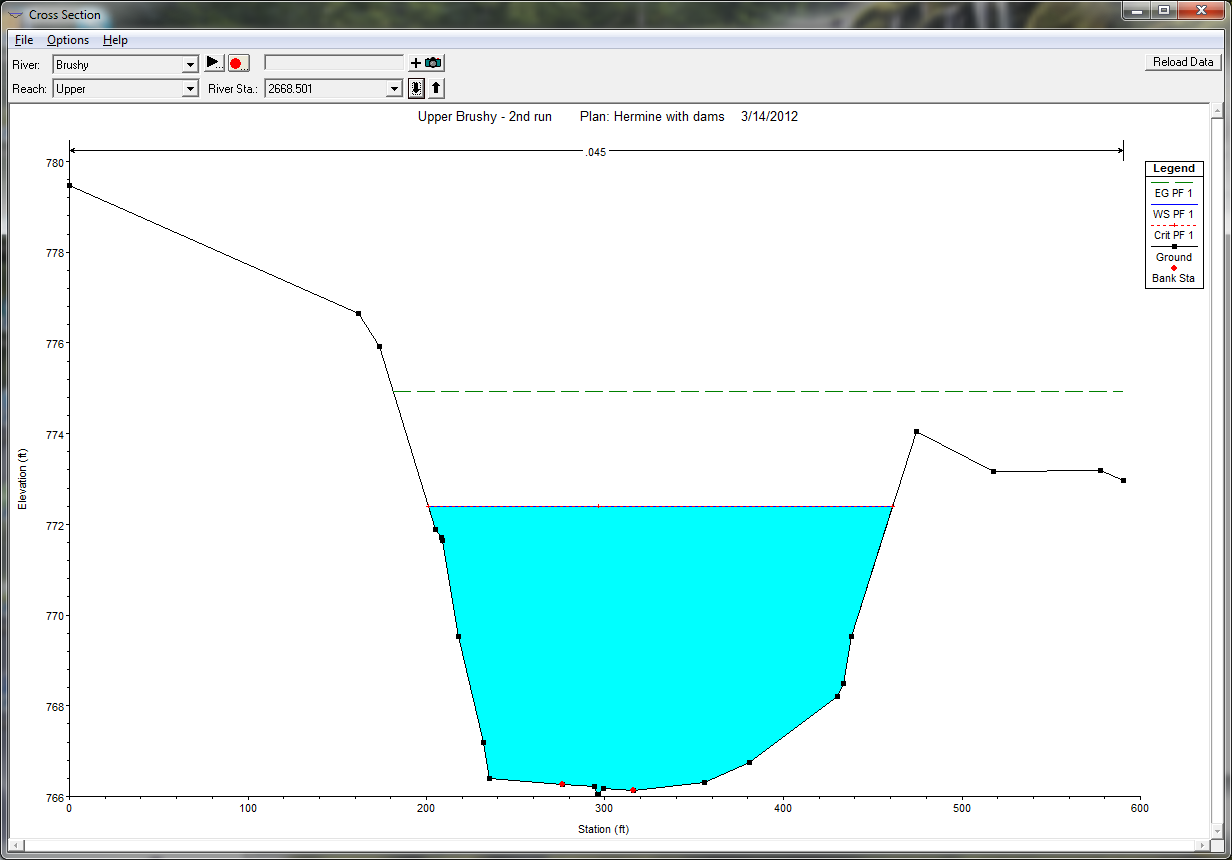 Flood Inundation Map
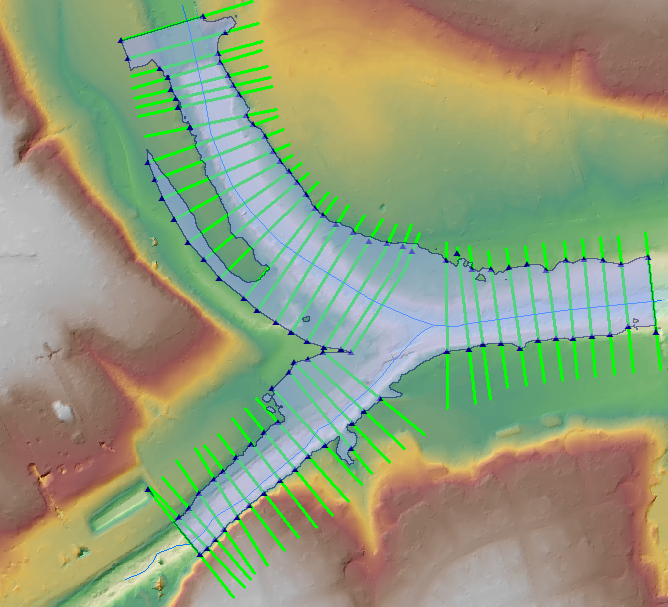 Flood Impact on Houses
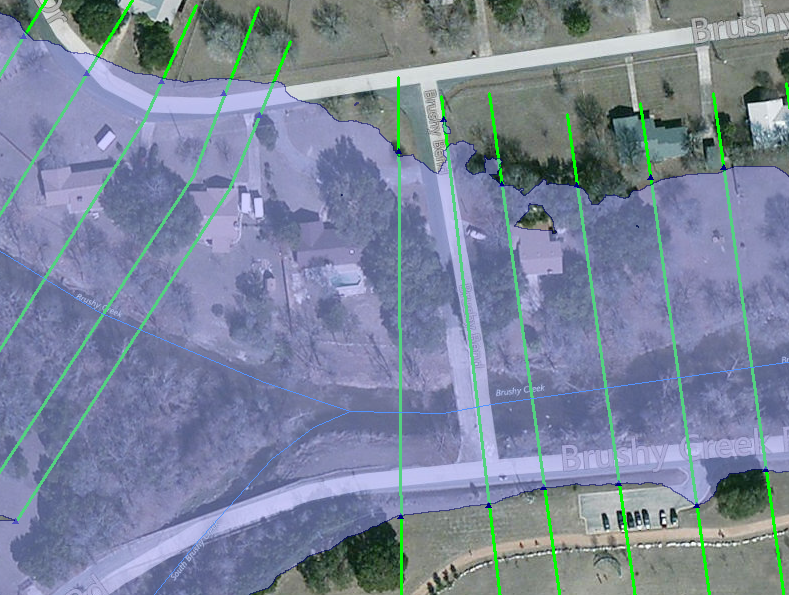 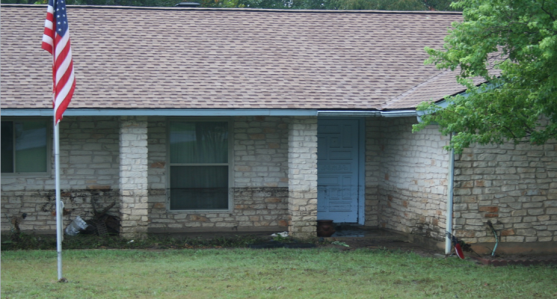 Rain Map to Flood Map
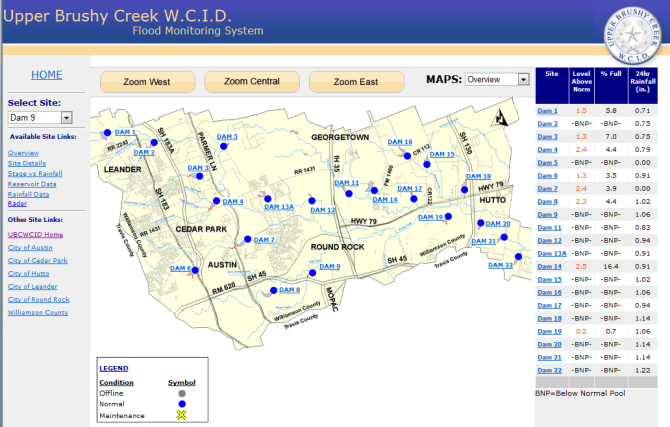 Connect the Models to Real-Time Observations in Brushy Creek
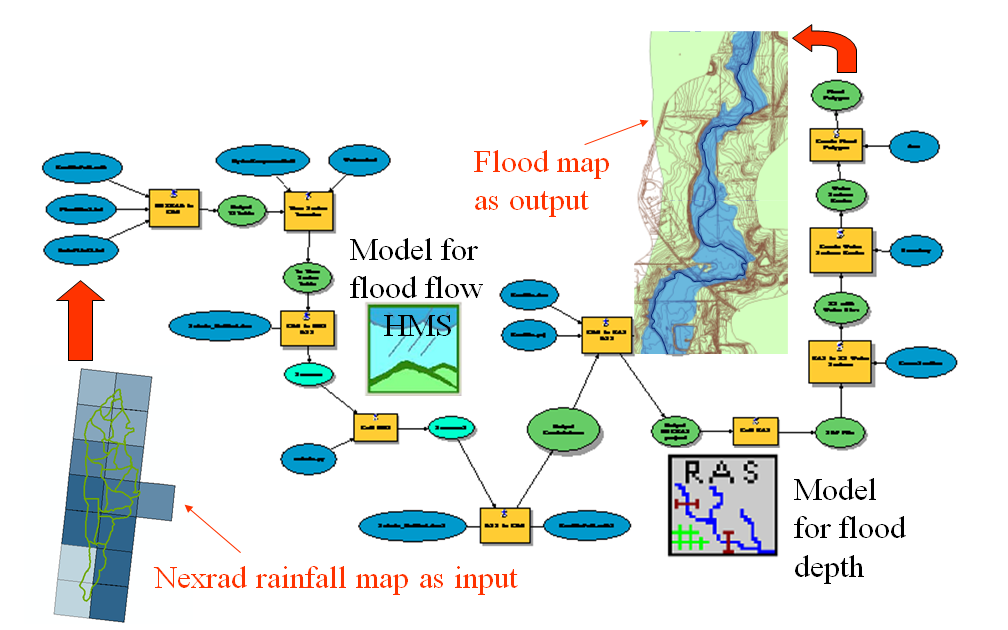 Brushy Creek in ArcGIS Online
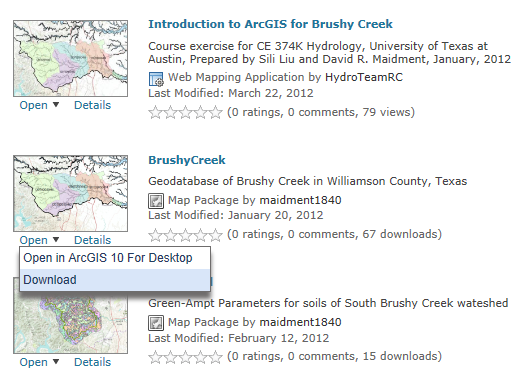 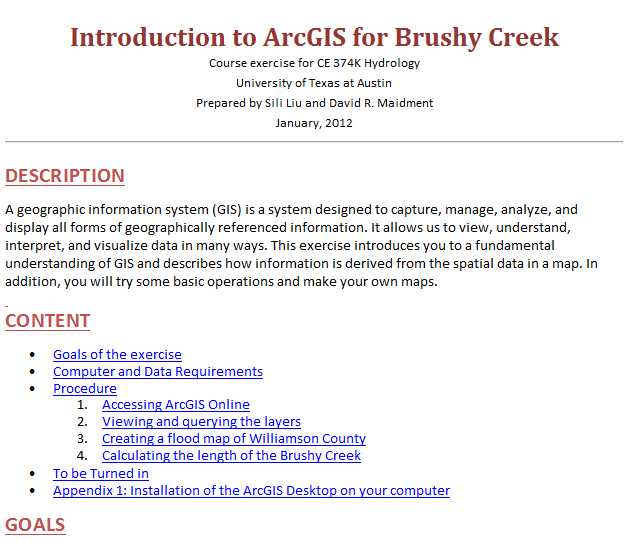 http://www.arcgis.com/home/search.html?q=brushy&t=content